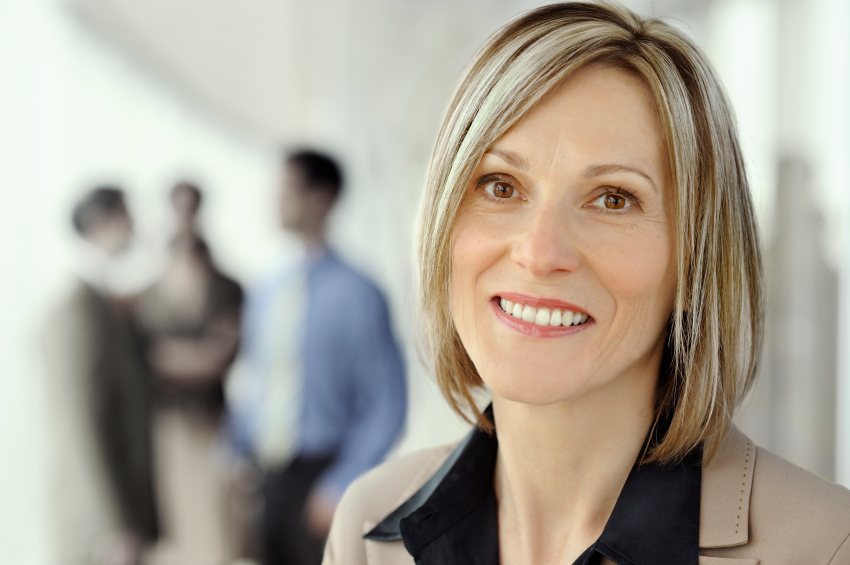 Why Do Employers Need Compliancedashboard?
Know Your    
     Compliance 
     Obligations
Are You Prepared For ERISA Compliance and Health Care Reform?

It is crucial that you begin preparing now to be in full compliance with the new requirements and employer obligations. 


Time to develop or retool your compliance strategy!
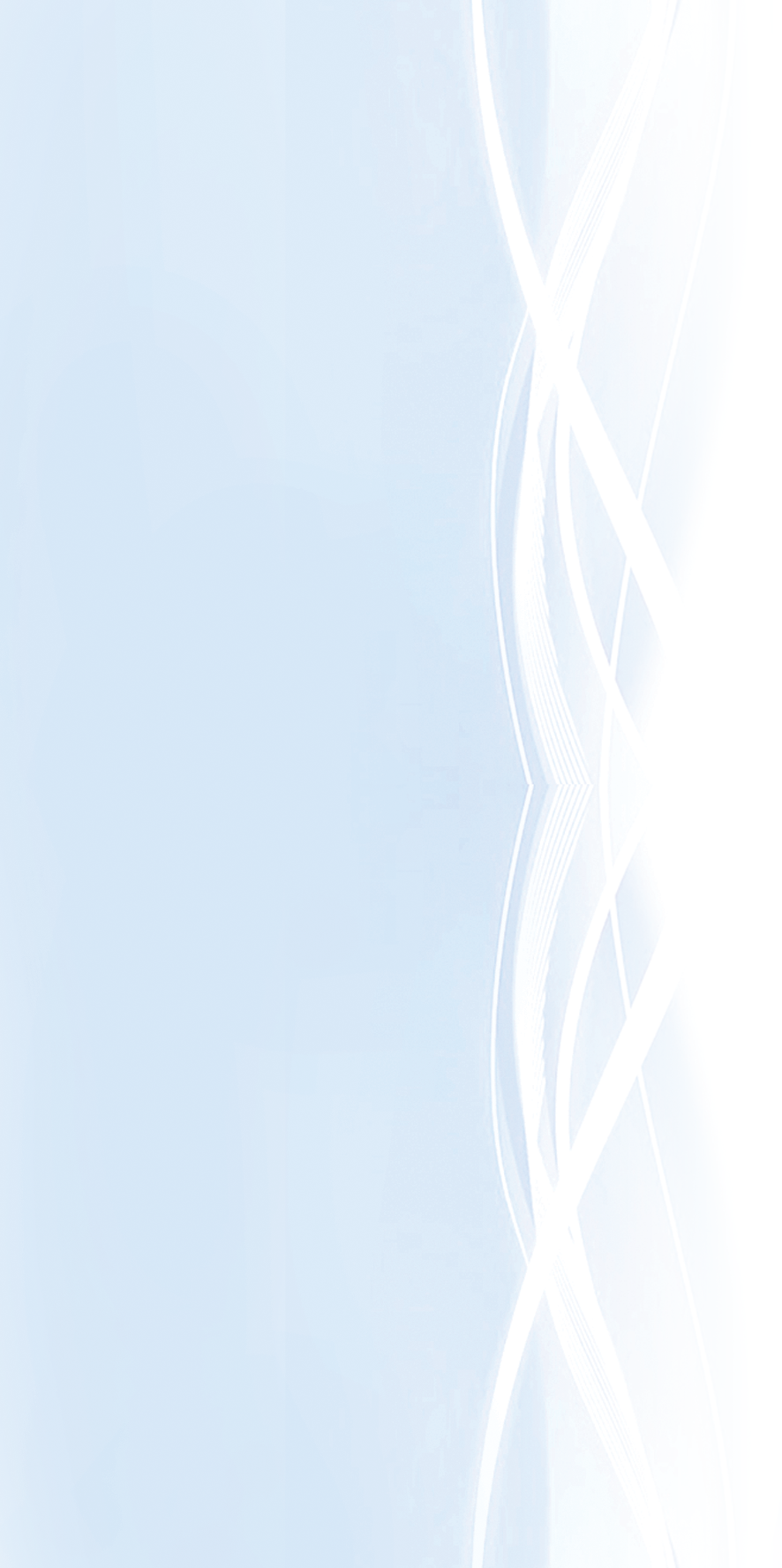 Minimize    
     Your Risks
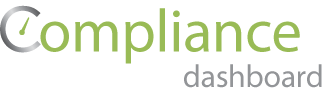 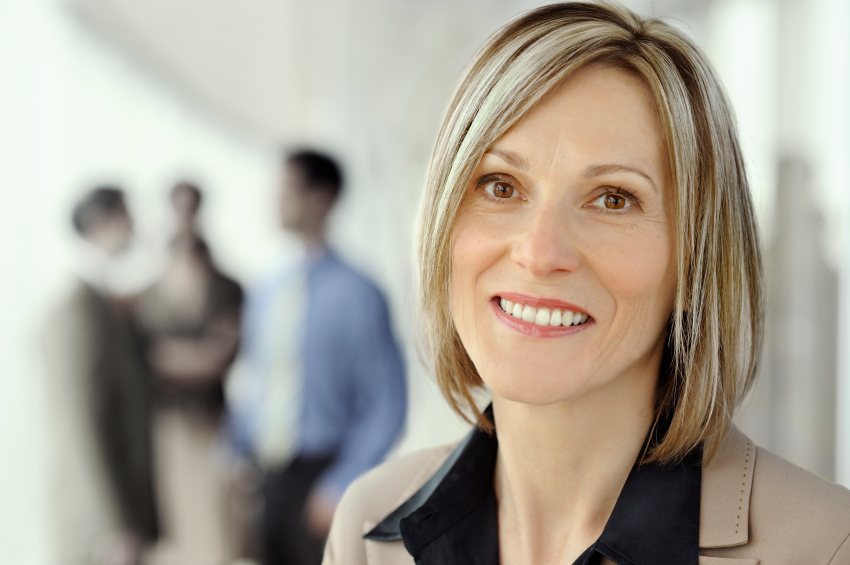 Why Do Employers Need Compliancedashboard?
Know Your    
     Compliance 
     Obligations
Did you know…

The DOL has estimated that three out of four plans they audit have had an ERISA violation?
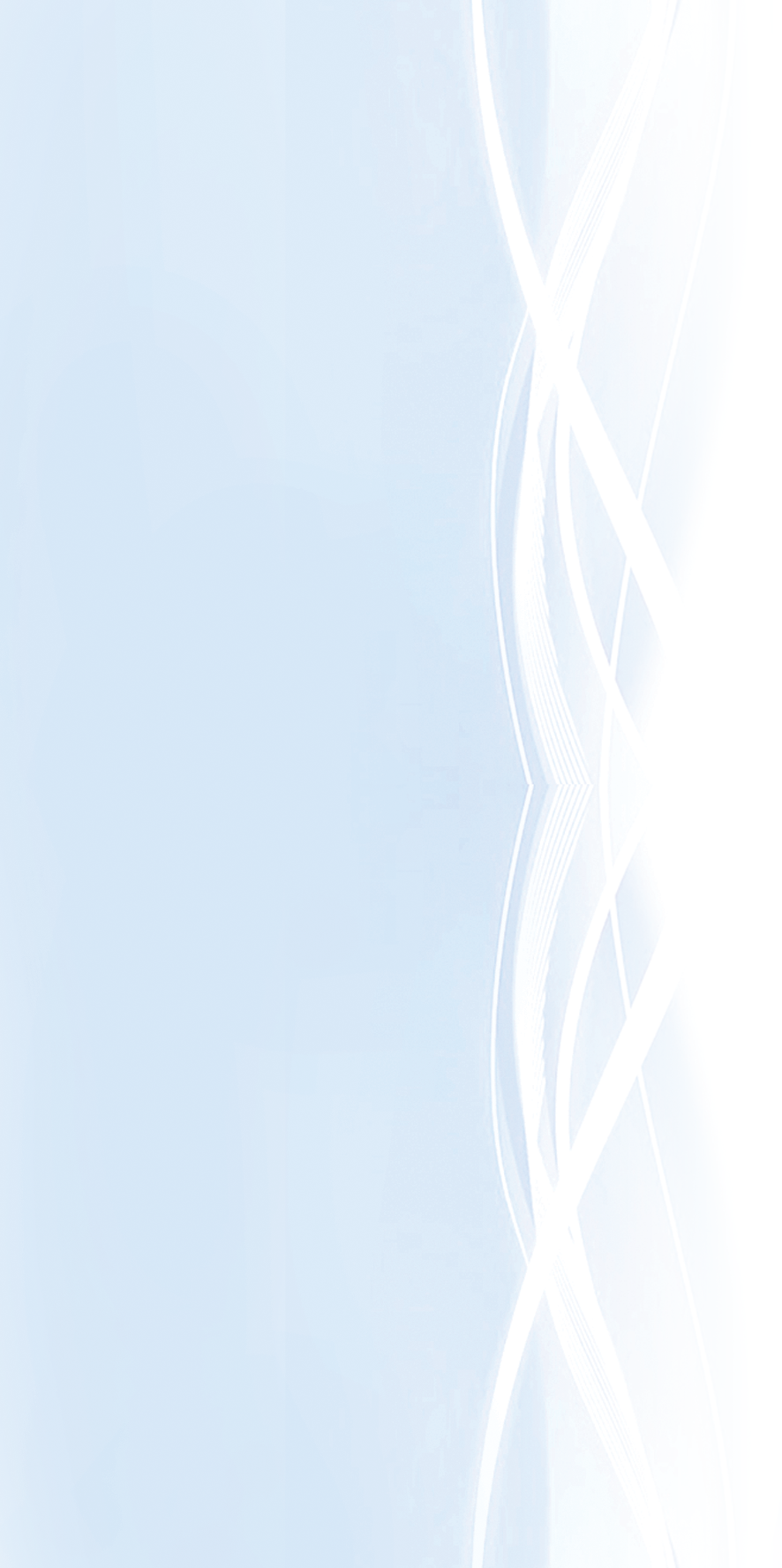 Minimize    
     Your Risks
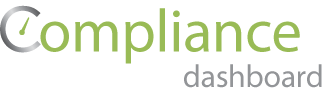 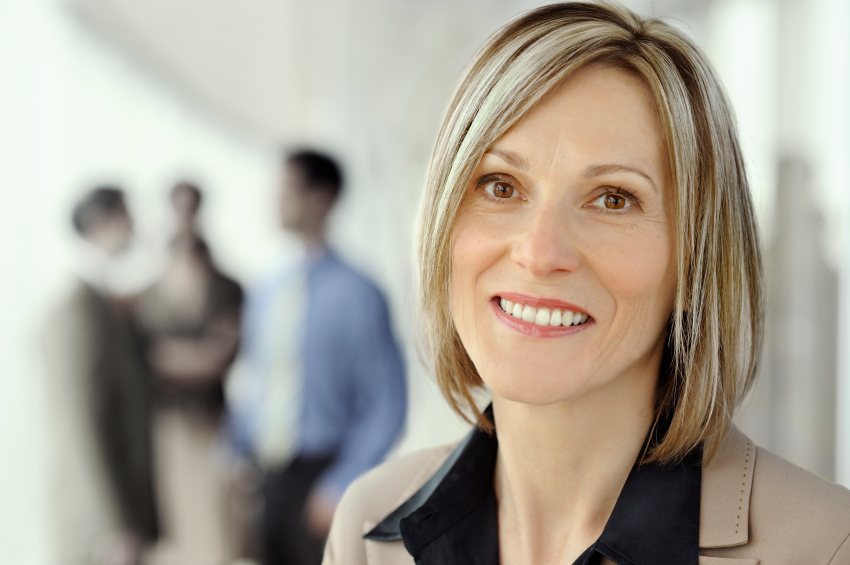 Why Do Employers Need Compliancedashboard?
Know Your    
     Compliance 
     Obligations
Did you know…

The DOL plans to substantially increase the number of ERISA compliance audits it conducts each year?
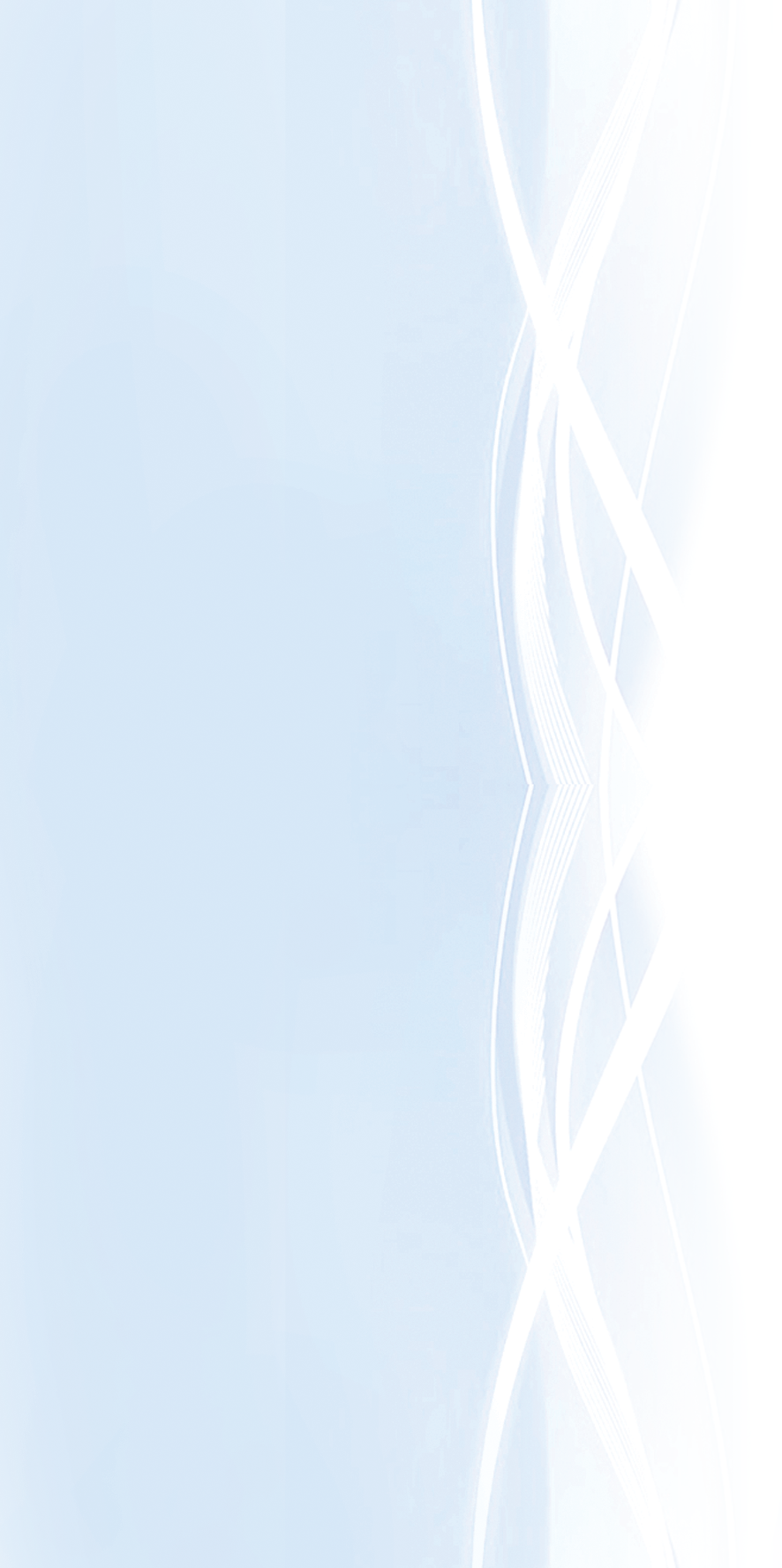 Minimize    
     Your Risks
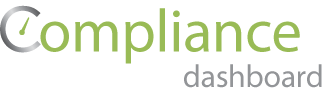 Why Do Employers Need Compliancedashboard?
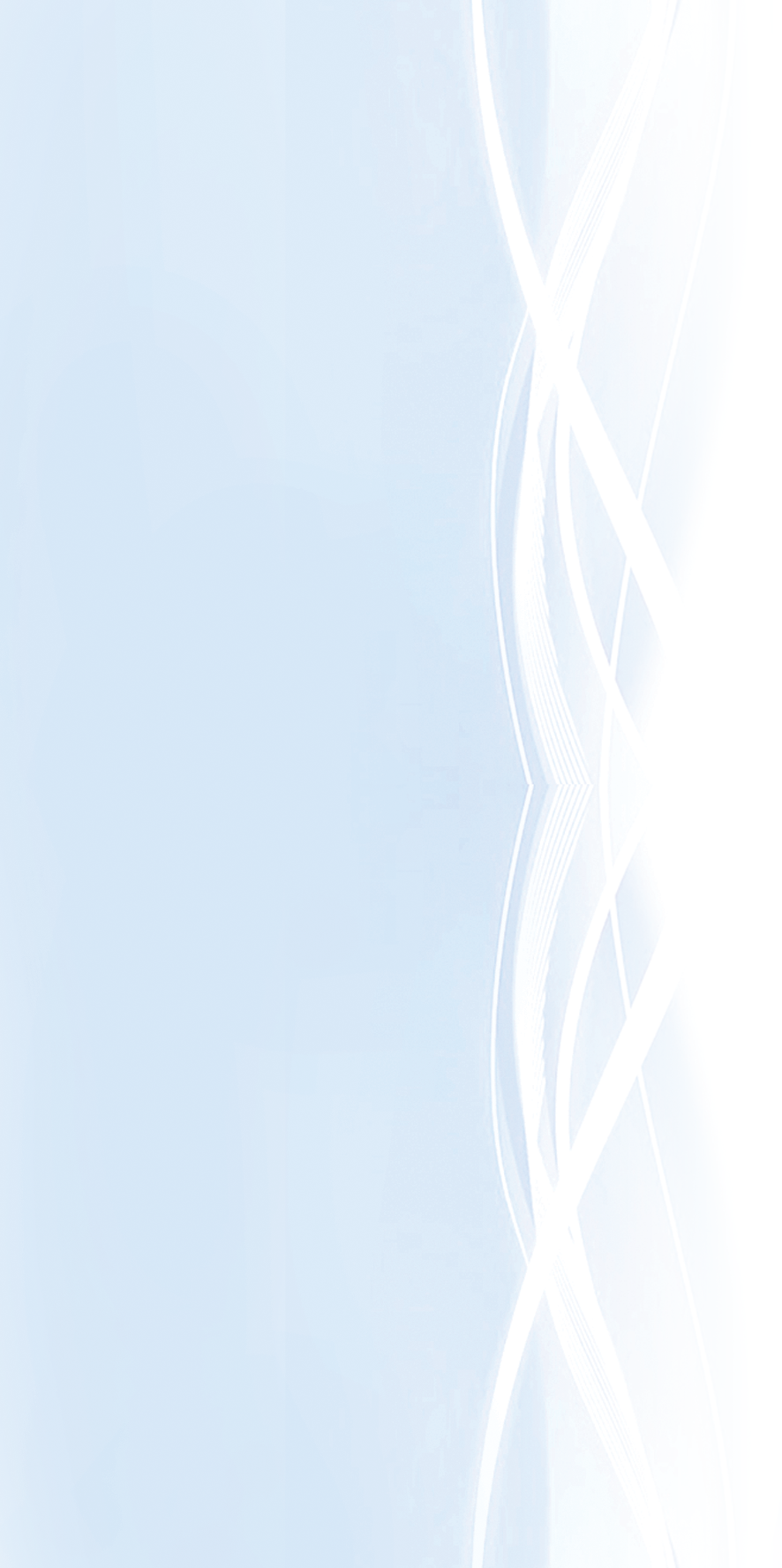 Know Your    
     Compliance 
     Obligations
You need to know…

As a plan sponsor, you are an ERISA Fiduciary and held to one of the highest standards under the law. 
The plan sponsor is also typically the ERISA Plan Administrator with direct responsibility for most items of legal compliance.

Fiduciary = Liability
Minimize    
     Your Risks
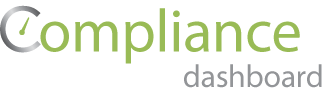 Why Do Employers Need Compliancedashboard?
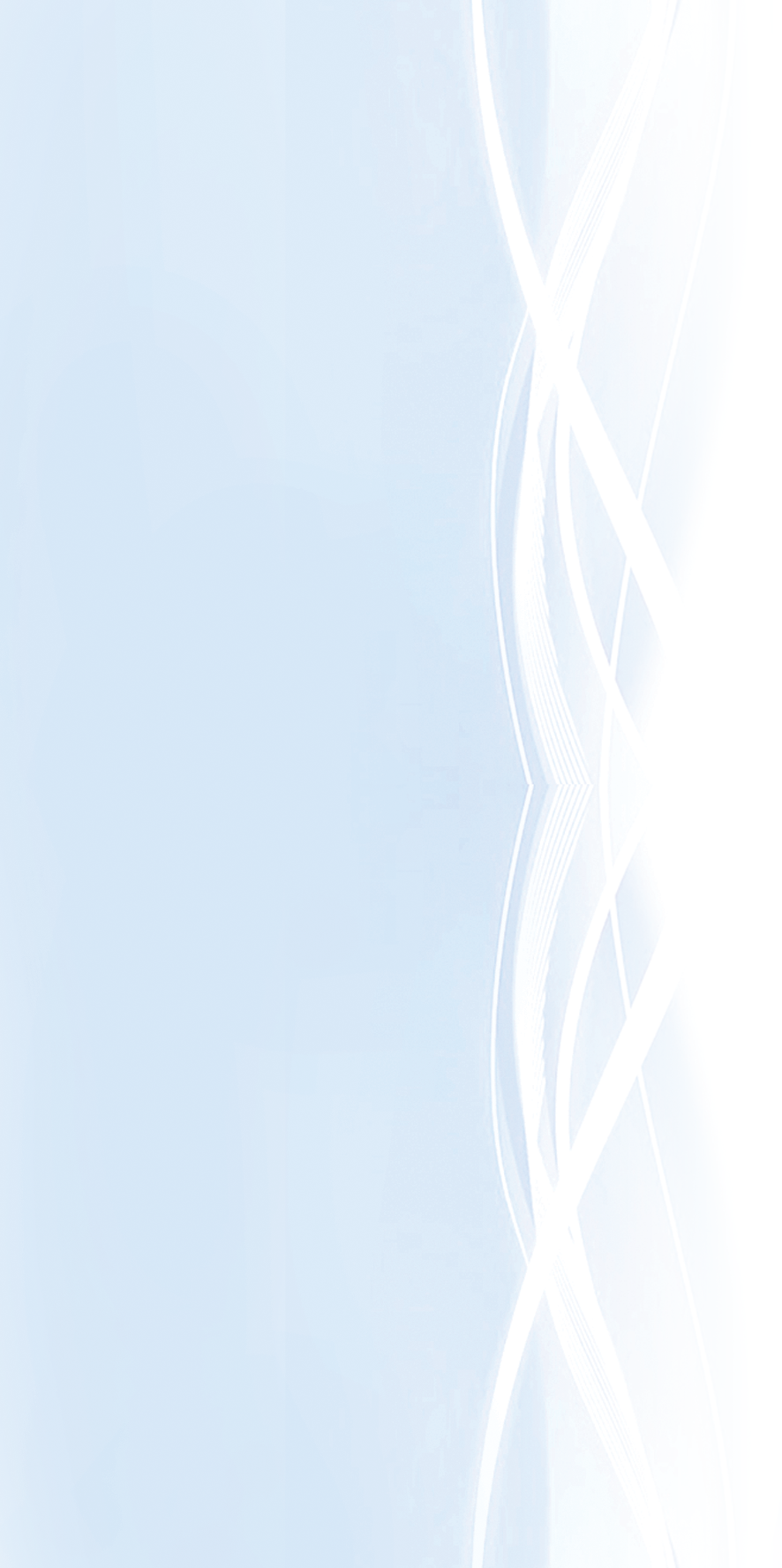 Know Your    
     Compliance 
     Obligations
You need to know…

The cost of ERISA compliance in 2013 will continue to increase as Health Care Reform comes into full swing.
Minimize    
     Your Risks
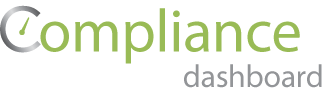 Why Do Employers Need Compliancedashboard?
Compliance Obligations in 2013
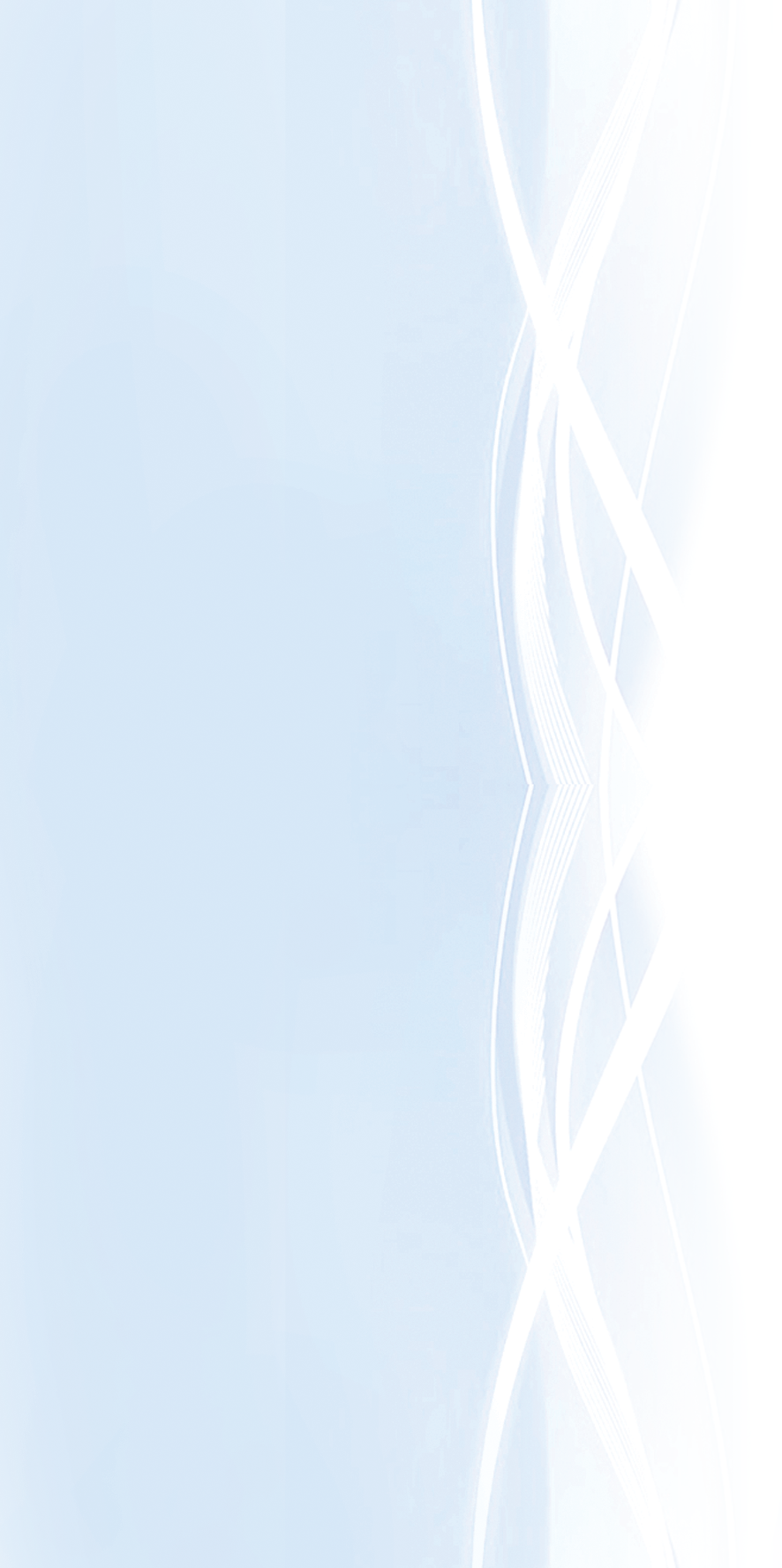 Audit Plan Provisions
 Recordkeeping Requirements
 Mental Health Parity Act
 Subrogation
 Claim Procedures
 Prohibition of preexisting condition exclusions for enrollee’s under 19
 Prohibition of annual and lifetime dollar limits
 Prepare Forms/Report to Government
 Form 5500
 Creditable Coverage to CMS
 W-2 Reporting
 Patient-Centered Outcomes Research Institute (PCORI) fee
 Quality of Care Reporting
Prepare/Distribute Plan Documents
 Plan
 Summary Plan Description
 Summary of Material Modifications
 Notice of Plan Modifications
 Cafeteria Plan 
Bonding Requirements
 Every person who handles plan assets
Plan Admin/Fiduciary Liability
Prepare/Distribute Notices
 Summary of Benefits and Coverage
 Summary Annual Report
 Women’s Health and Cancer Rights Act Notice
 Children’s Health Insurance Program Notice
 HIPAA Preexisting Condition Exclusion Notice
 HIPAA Certificates of Creditable Coverage
 HIPAA Notice of Privacy Practices
 HIPAA Preexisting Condition Exclusion Notice
 HIPAA Special Enrollment Notice
 Medicare Part D Creditable Coverage Notice
 Notice of the Health Benefit Exchange
 Patient Protections Disclosure
 USERRA Rights Notice Reporting & Disclosure
COBRA
 Administration and monitoring
Participant tracking
Eligibility compliance
Send/document notices
Research and Education
 Working Families Tax Relief Act
 FMLA Continuation of Coverage
 On-Site Clinic ERISA Compliance
 ERISA Safe Harbor Delivery Methods
 Employee and Dependent Eligibility Requirements
 Nondiscrimination Rules (beyond HIPAA)
 Maintaining Grandfathered Plan Status Disclosure 
 HIPAA Privacy & Security
 Implement/Review policies and procedures
 Risk assessment/breach notification procedures
 Implement/Review administrative, technical and physical safeguards
 Audit plan documentation
 Workforce training
Prepare Disclosure Language/Materials
 Qualified Medical Child Support Orders
 Newborns’ Protection Act
 HIPAA Nondiscrimination
 Grandfathered Plan Status
Why Do Employers Need Compliancedashboard?
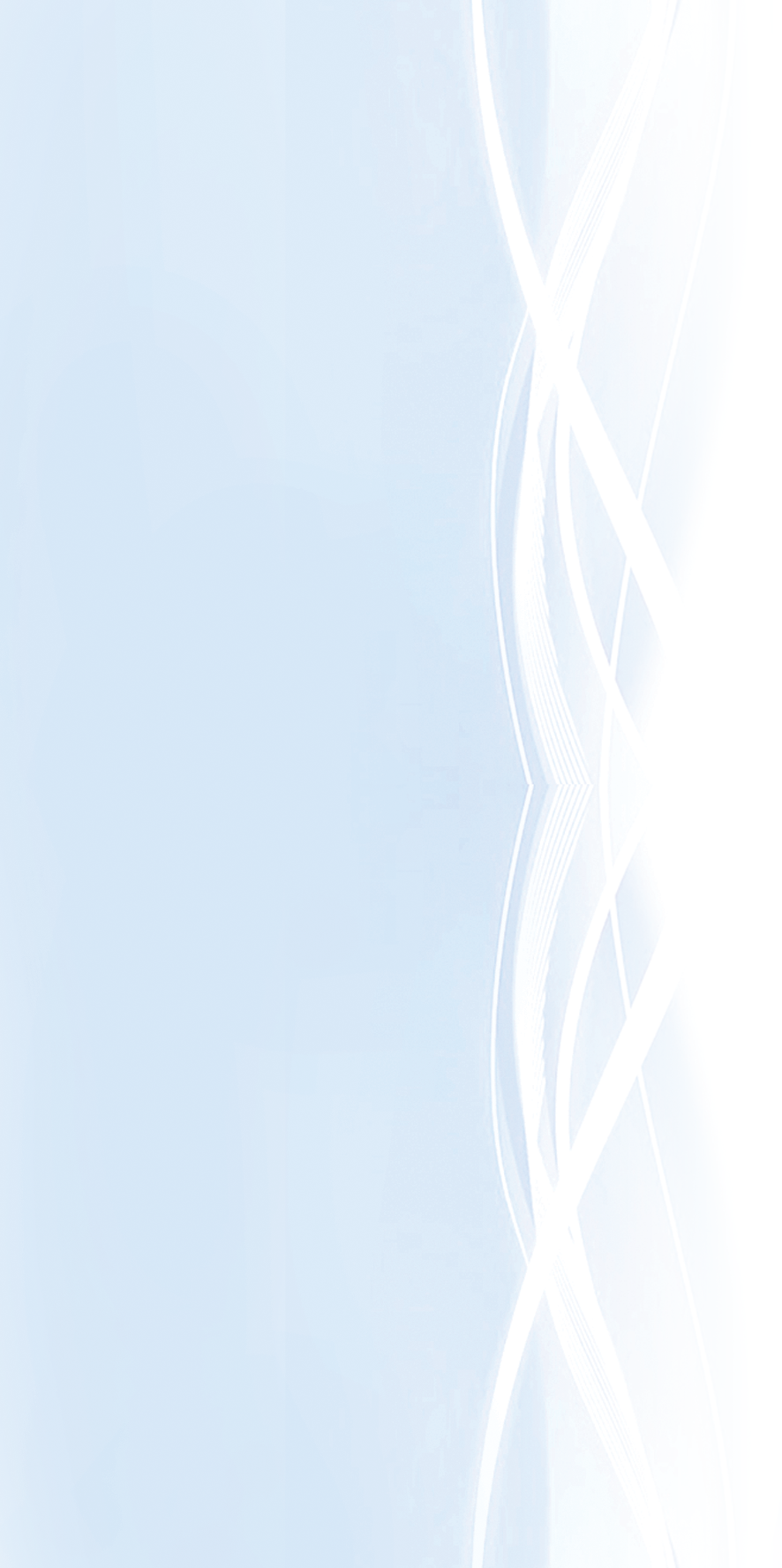 Know Your    
     Compliance 
     Obligations
You need to know…

The DOL is expected to make aggressive enforcement a part of its compliance reform.

Health Care Reform will be a special focus of the DOL audit staff

Ignorance ≠ Accepted Excuse
Minimize    
     Your Risks
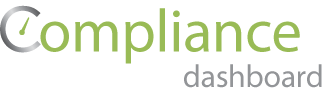 Why Do Employers Need Compliancedashboard?
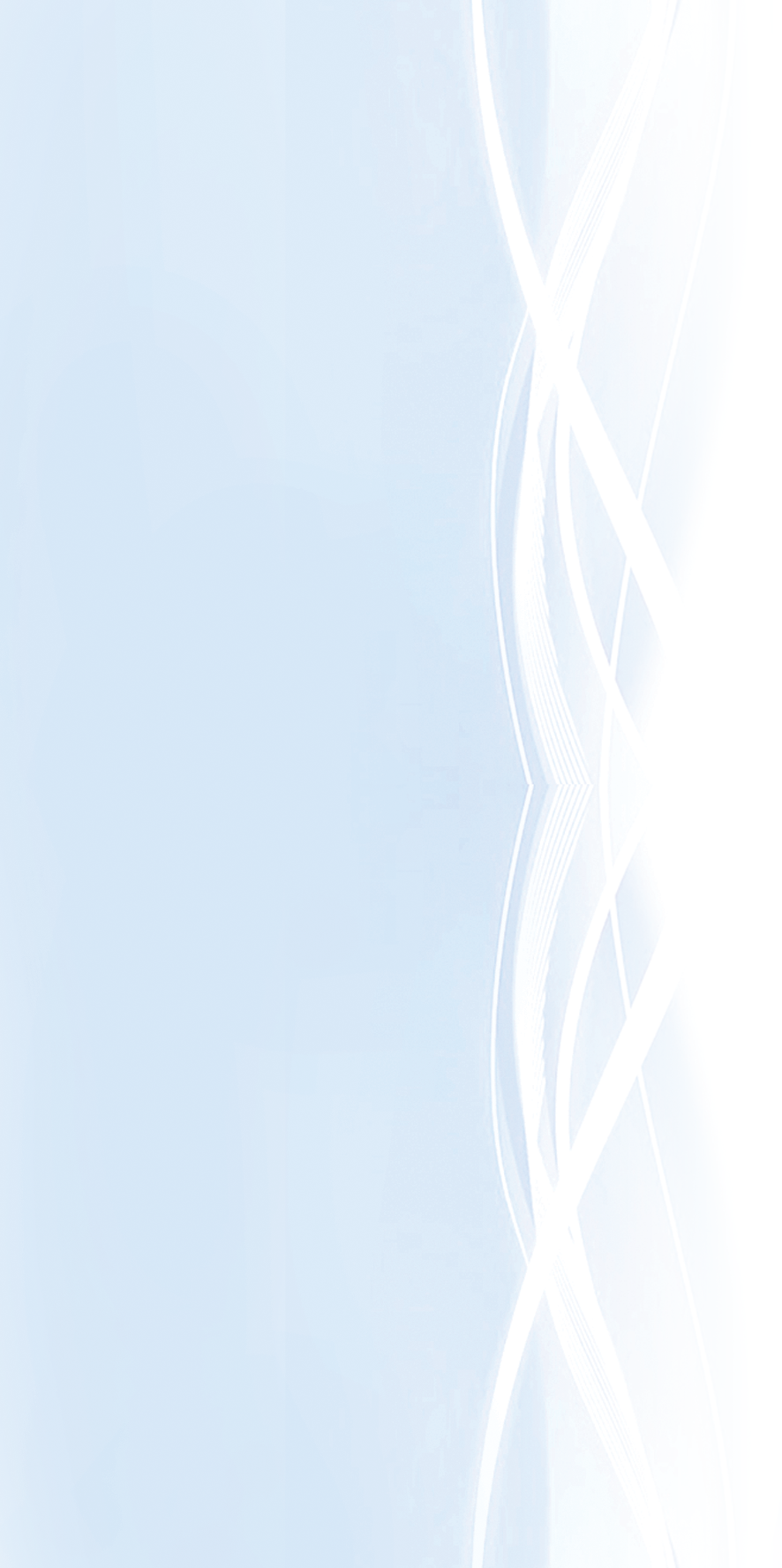 You need to know…

What the fines look like:

Failure to file a Form 5500 = up to $1,100/day/plan

Willful failure to timely provide an SPD = up to $1,000

General ERISA & PHSA Penalties, charges amount to up to $110/day/occurrence

Excise taxes must be paid for many compliance failures
Know Your    
     Compliance 
     Obligations
Minimize    
     Your Risks
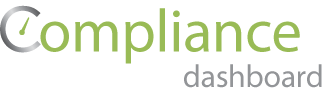 Why Do Employers Need Compliancedashboard?
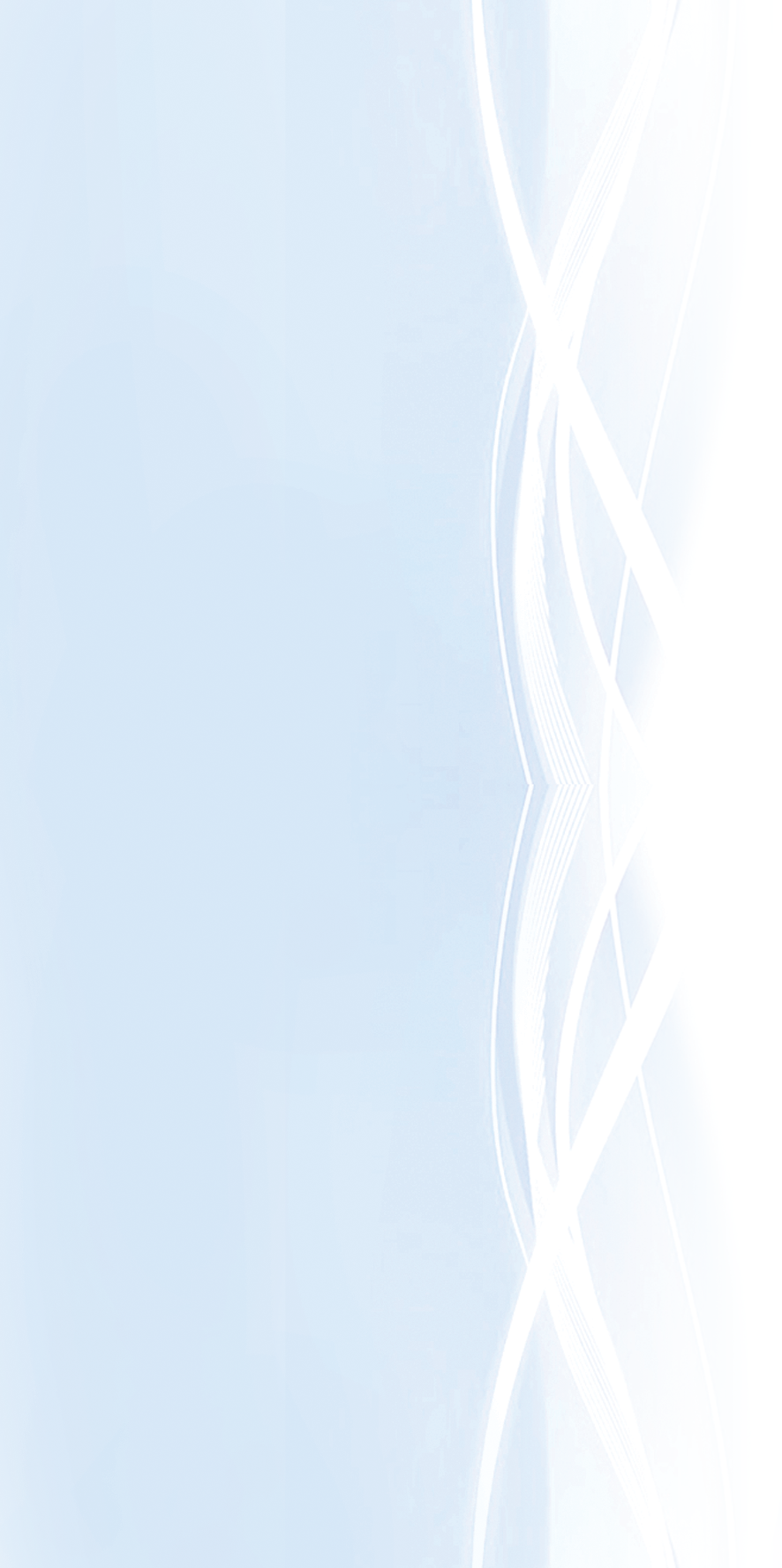 Know Your    
     Compliance 
     Obligations
You need to know…

Participants, beneficiaries, and fiduciaries can file lawsuits to enforce ERISA. 
Lawsuits arising from benefit denials often hinge on compliance obligations.
Minimize    
     Your Risks
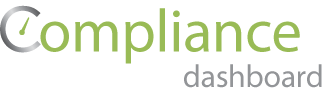 Why Do Employers Need Compliancedashboard?
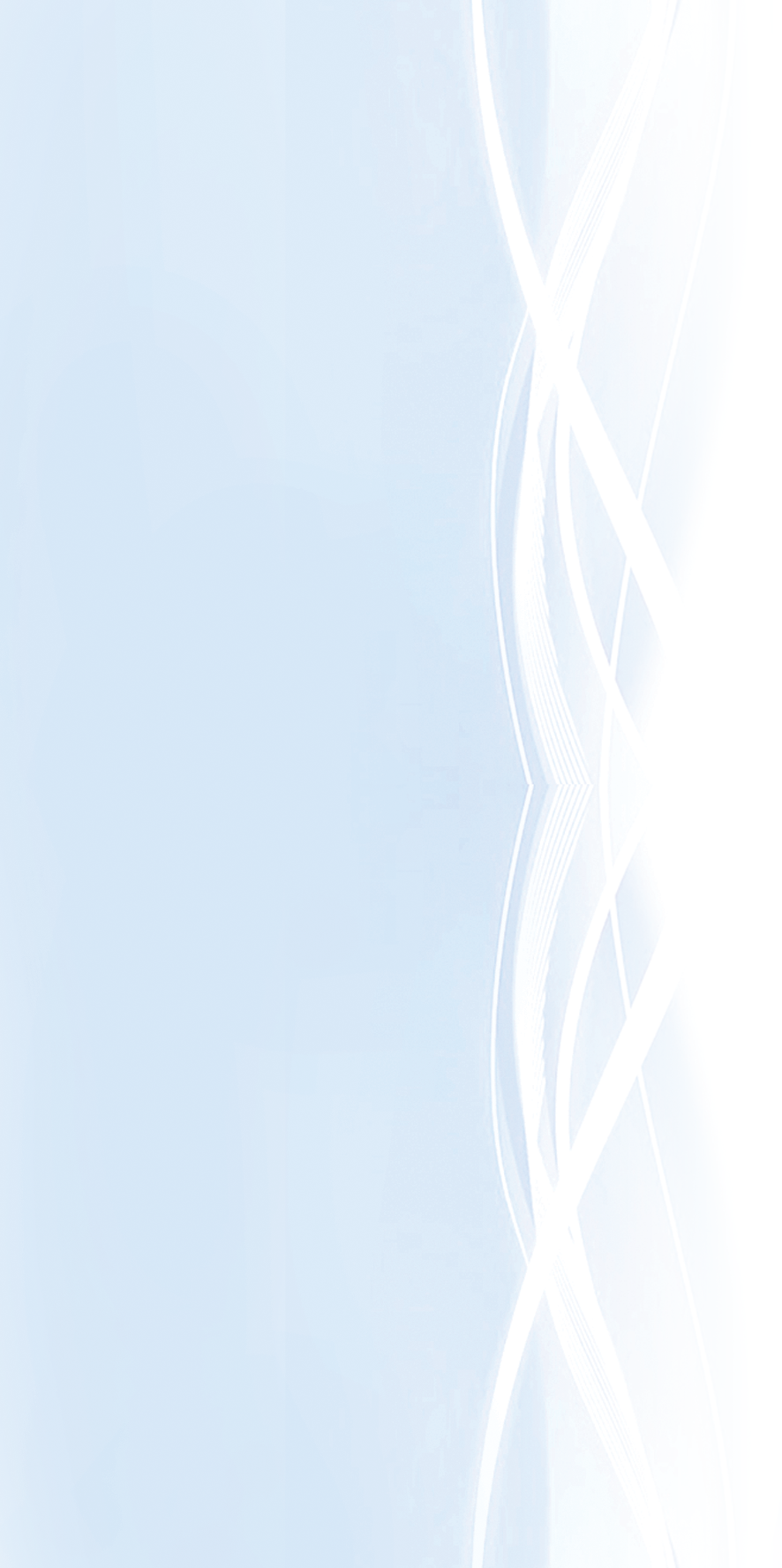 Know Your    
     Compliance 
     Obligations
You need to know…

While third-party administrators and insurance companies often help with compliance, it is not comprehensive and gaps inevitably result.

The plan sponsor remains liable when obligations are not satisfied, no matter who performs them.
Minimize    
     Your Risks
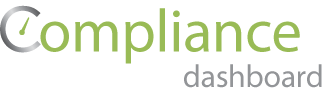 Compliancedashboard can help.
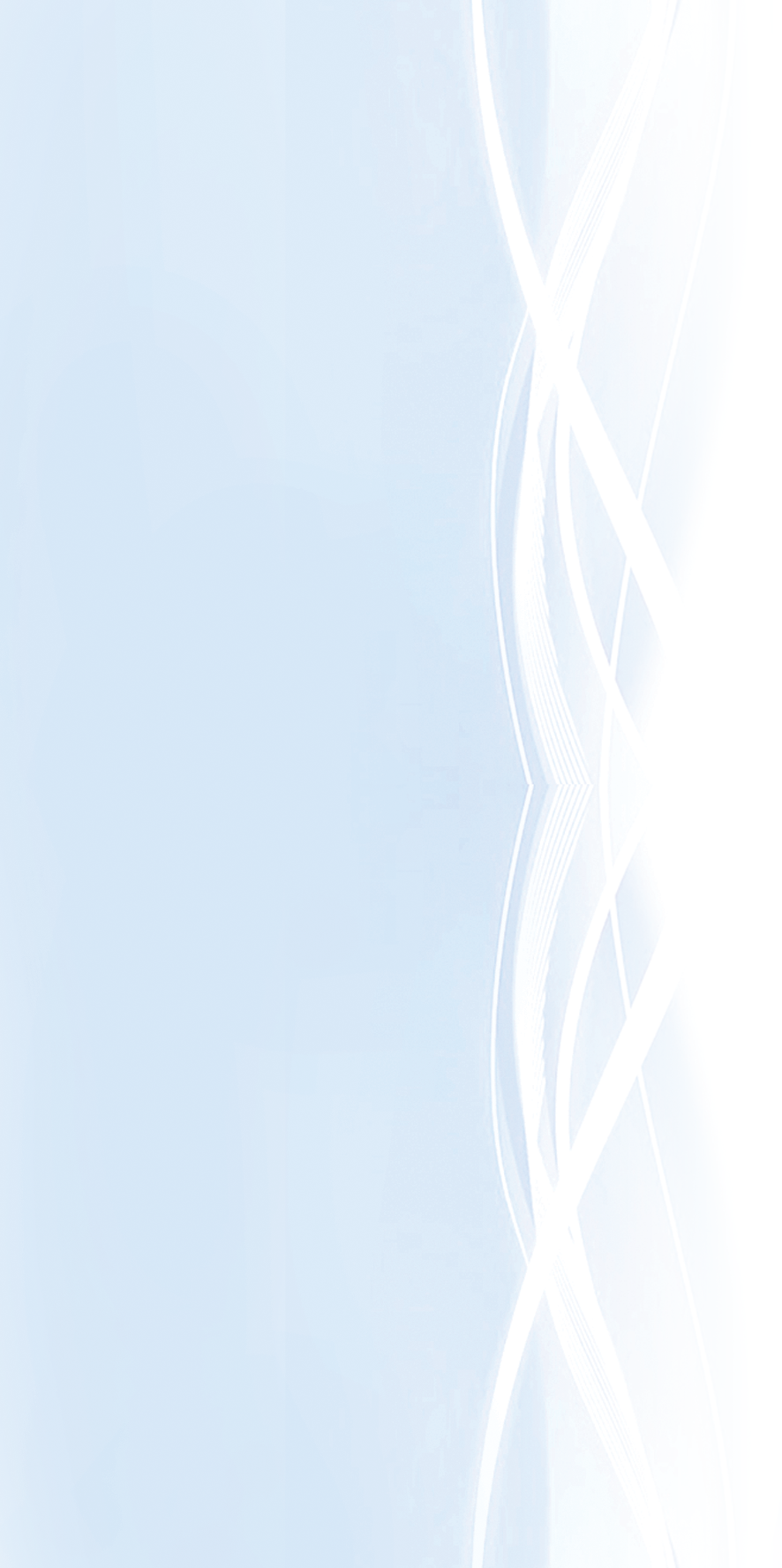 Compliancedashboard is the leading web-based solution for helping employers comply with the federal laws that govern health & welfare plans.
We make it simple.
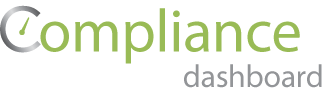 Compliancedashboard can help.
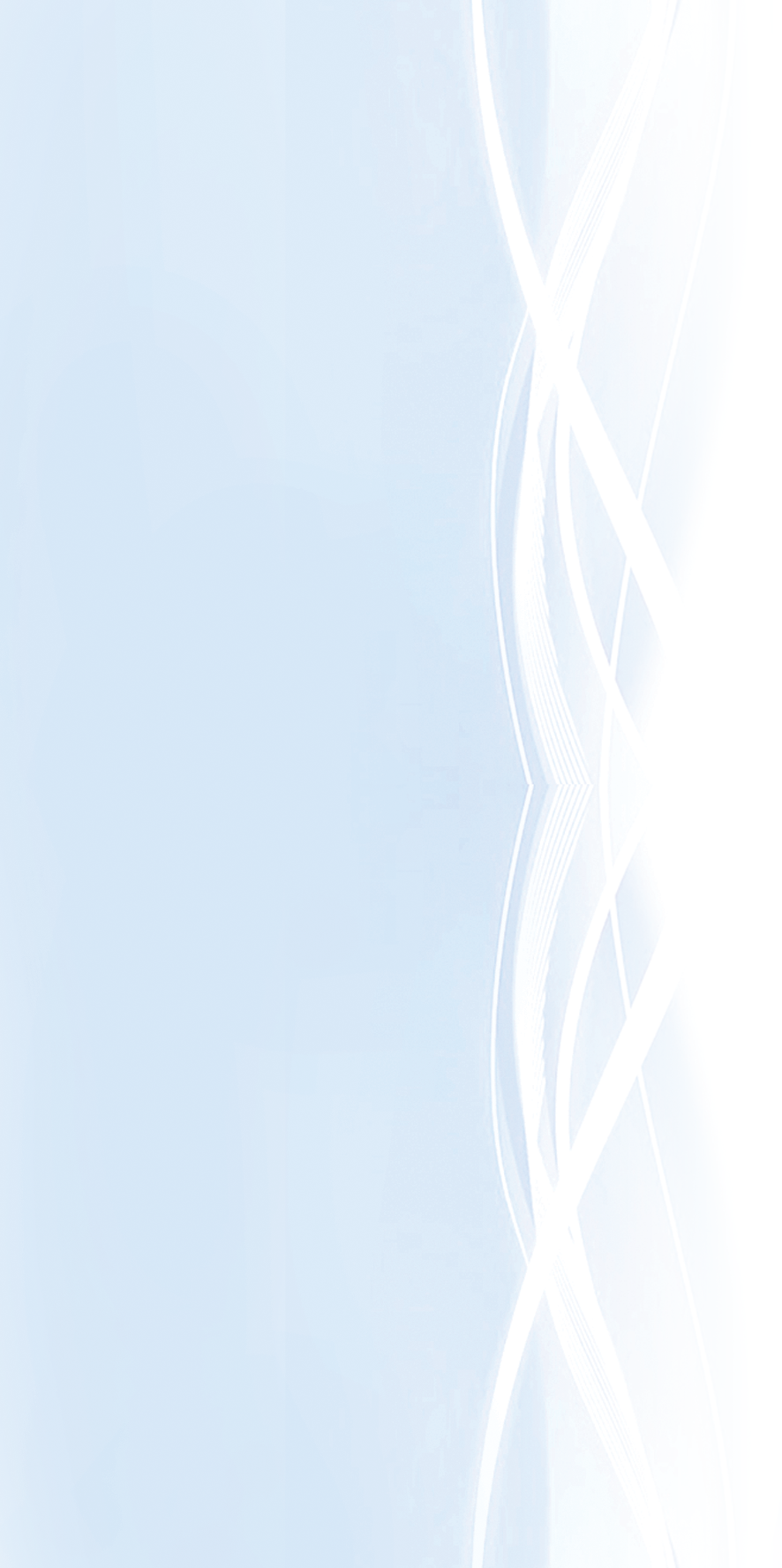 We stand ready to incorporate all new regulations that arise from Health Care Reform into this user-friendly web technology that is currently used by thousands of employers to fulfill their compliance obligations.
We make it simple.
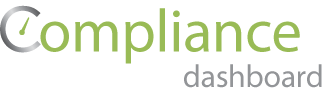 Compliancedashboard can help.
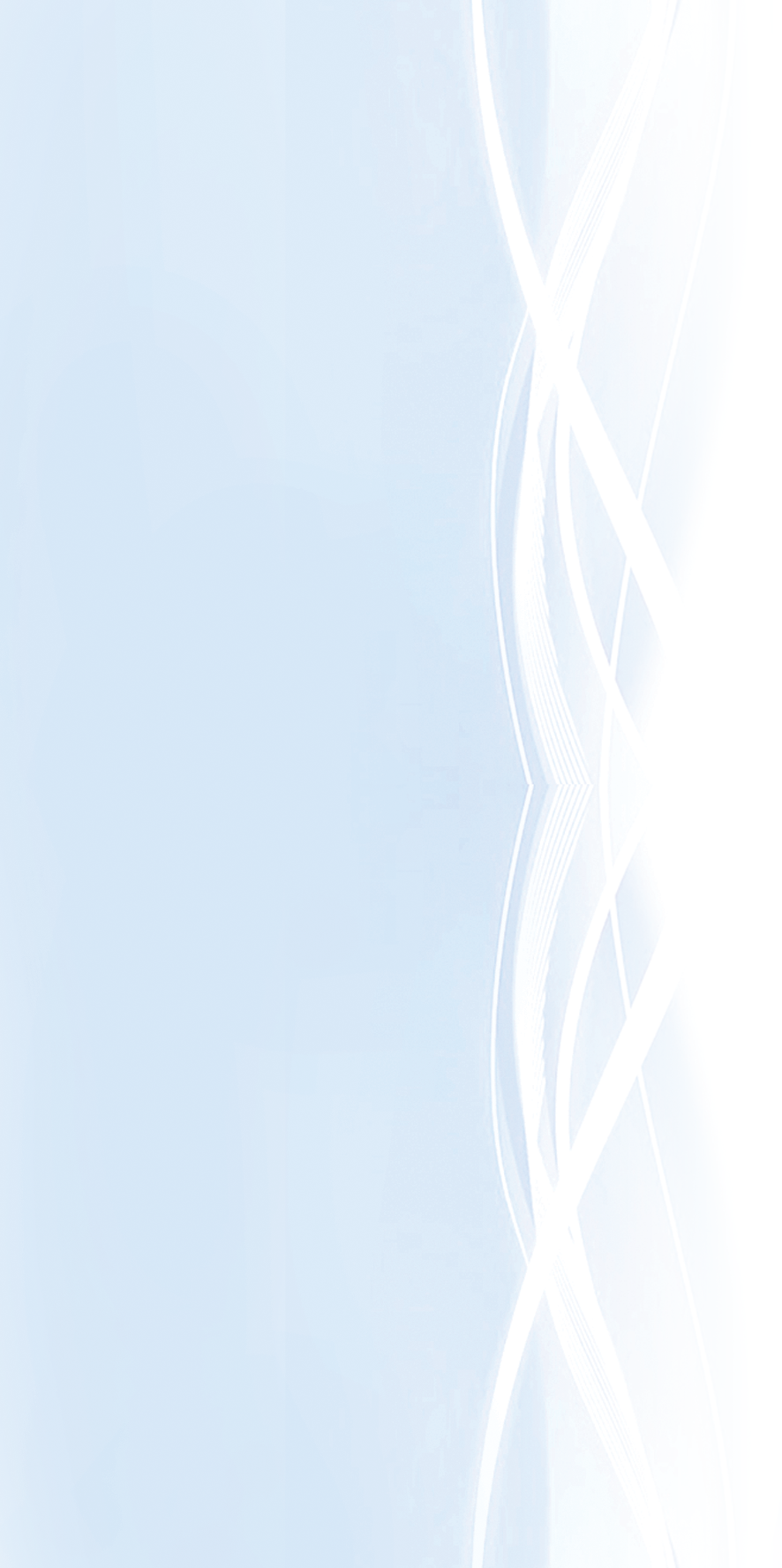 Compliancedashboard solves the four most common problems employers face when managing compliance:
 
Where do I find the information I need?
What do I do and when do I do it?
Who will make sure it gets done?
How do I document our compliance efforts?
We make it simple.
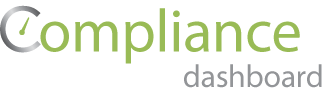 Compliancedashboard benefits.
Turnkey process for monitoring compliance obligations
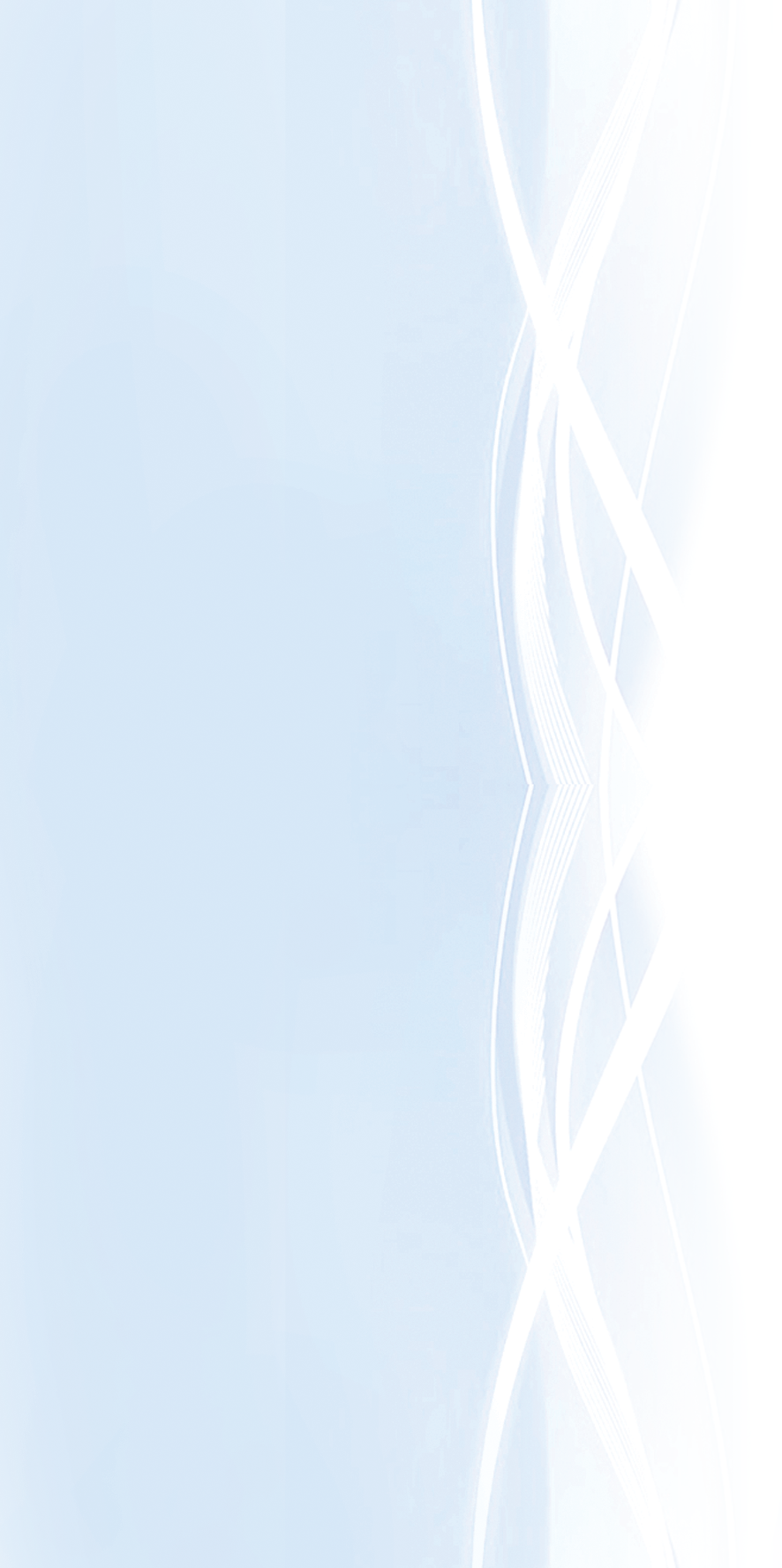 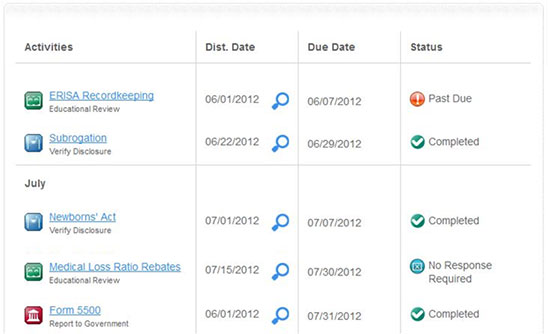 Compliancedashboard benefits.
On-time reminder system to ensure nothing is overlooked
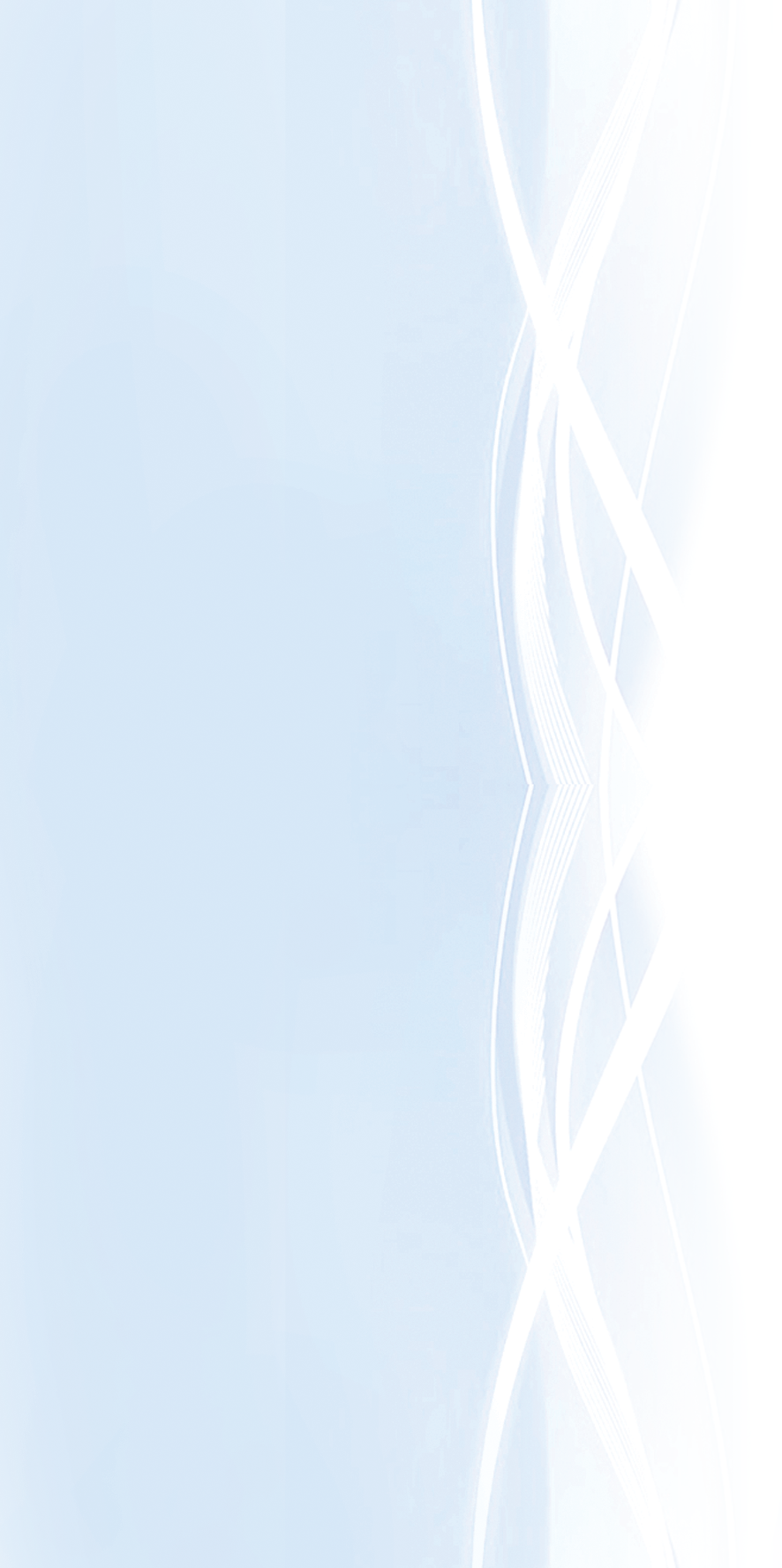 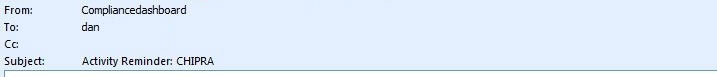 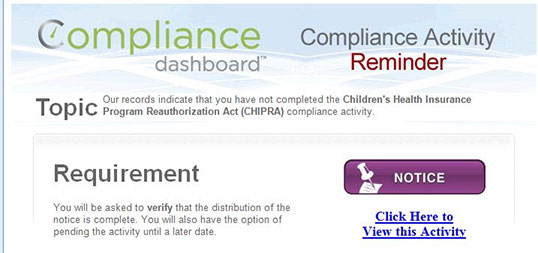 Compliancedashboard benefits.
Plan specific requirements save time and resources
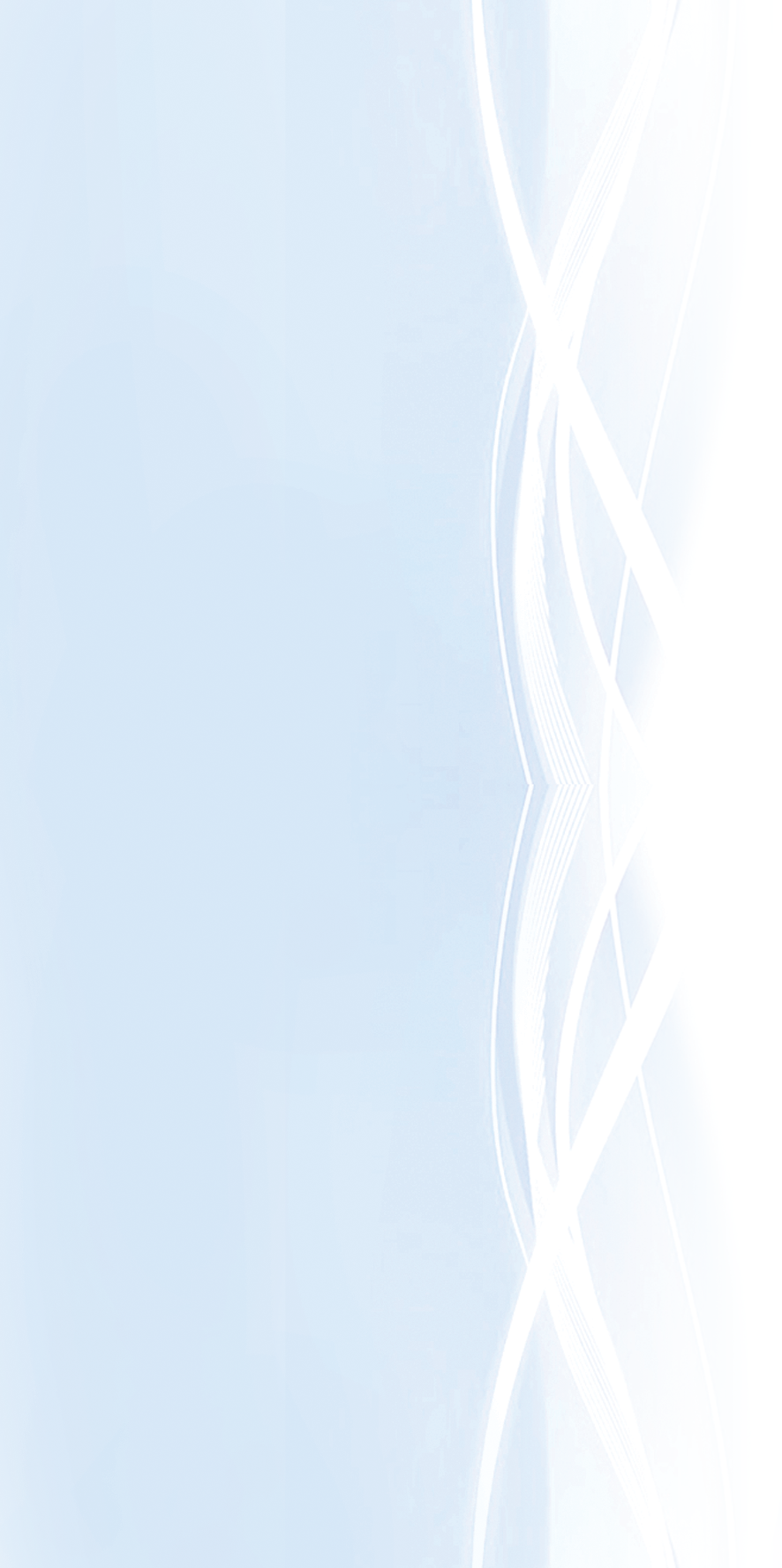 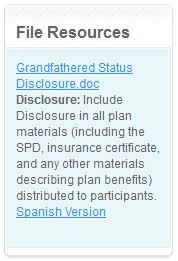 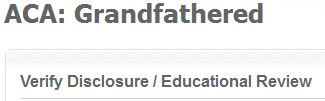 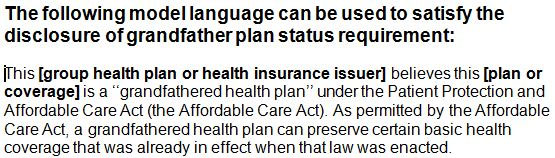 Compliancedashboard benefits.
Concise requirement descriptions written in plain English
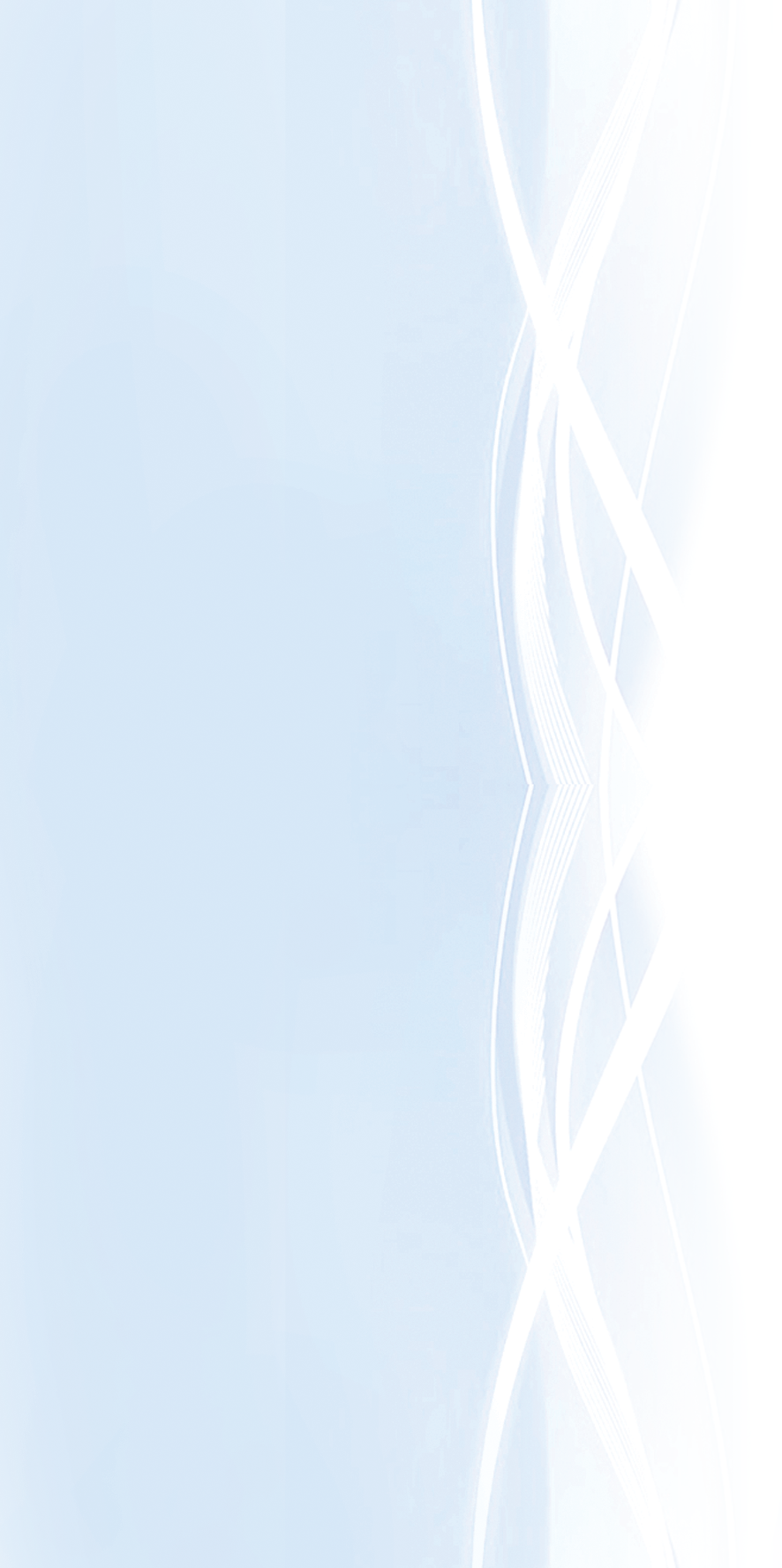 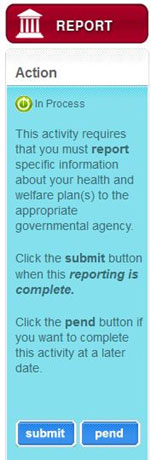 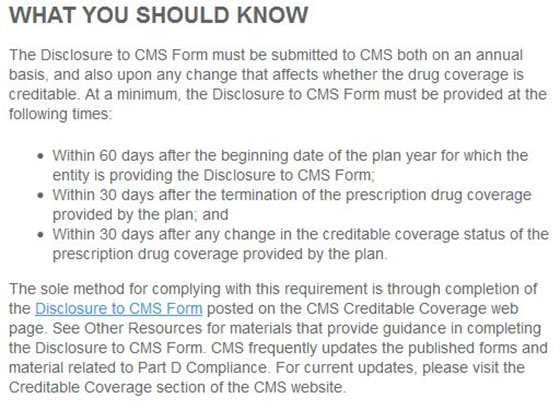 Compliancedashboard benefits.
Sample notices and distribution guidelines
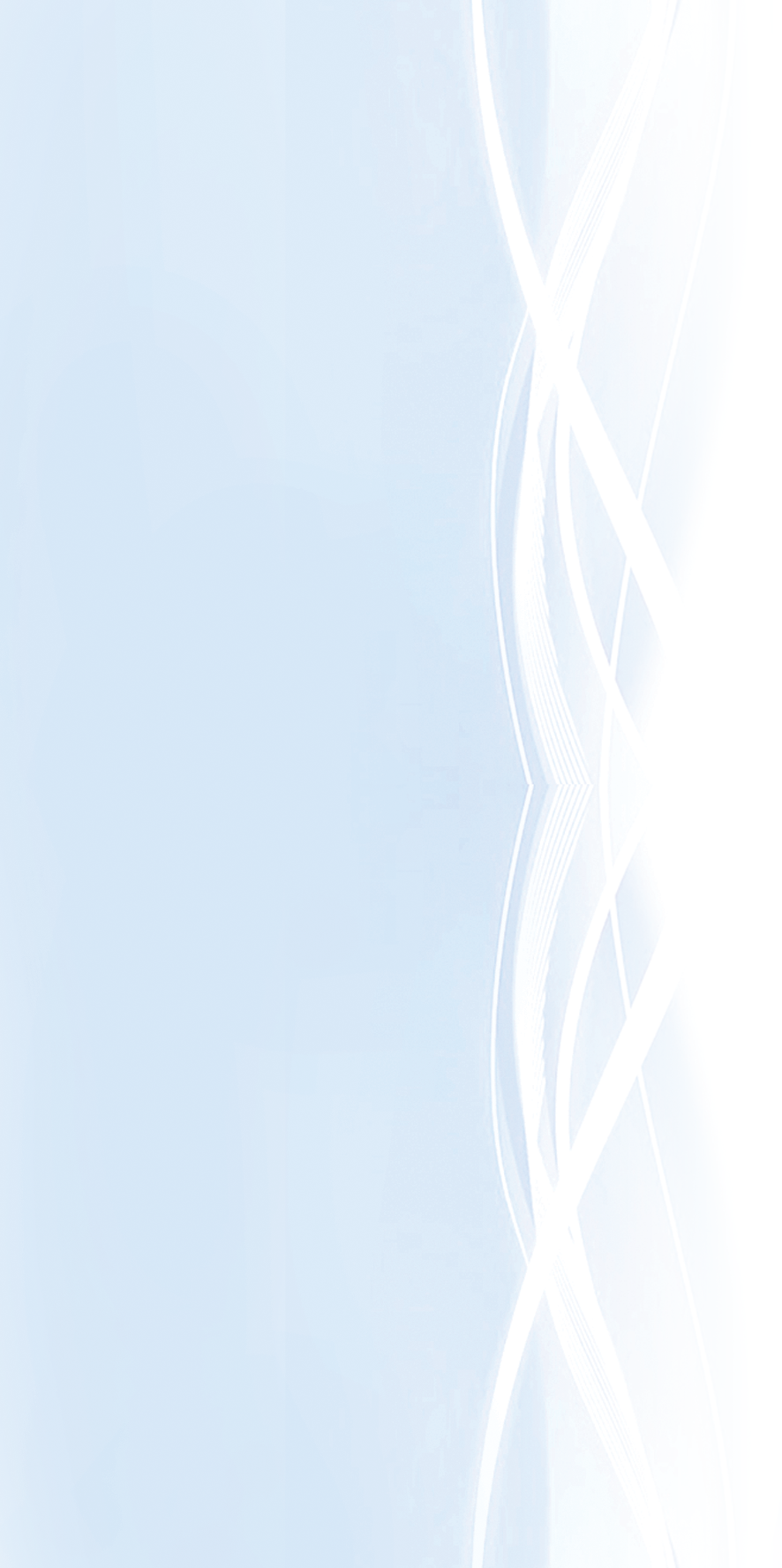 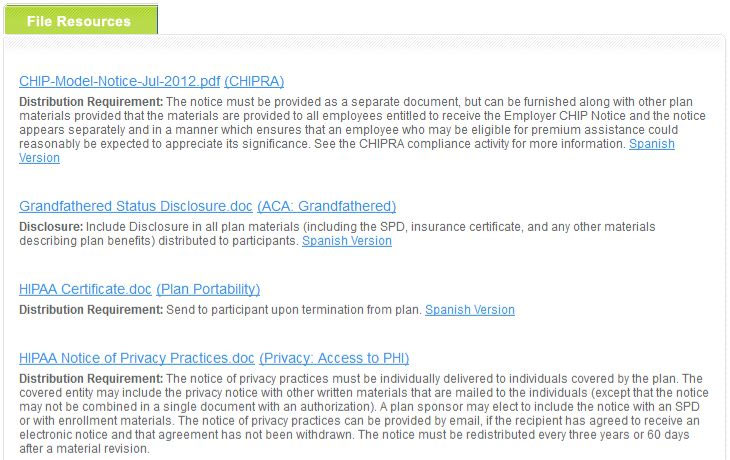 Compliancedashboard benefits.
Educational review of important topics
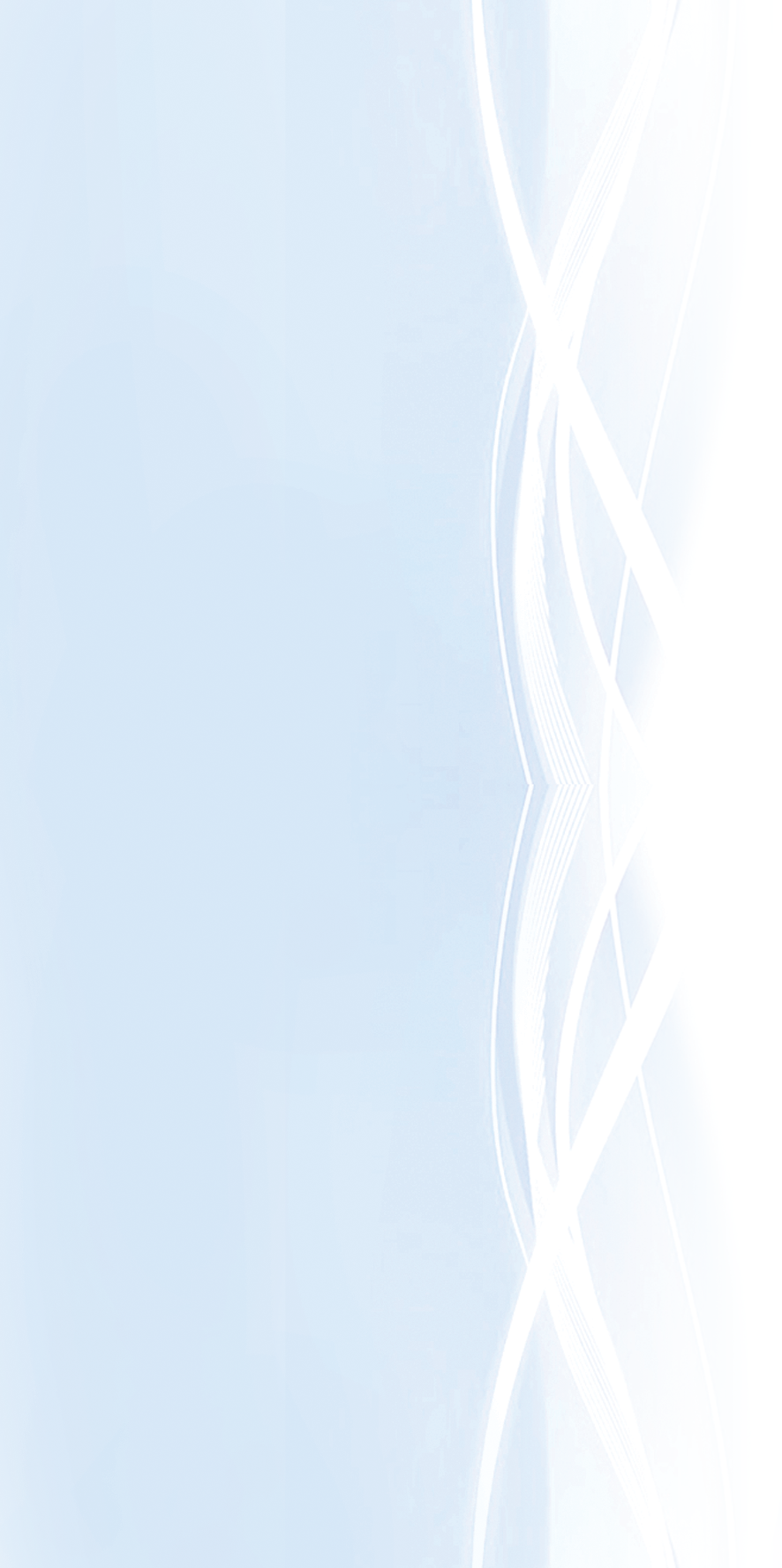 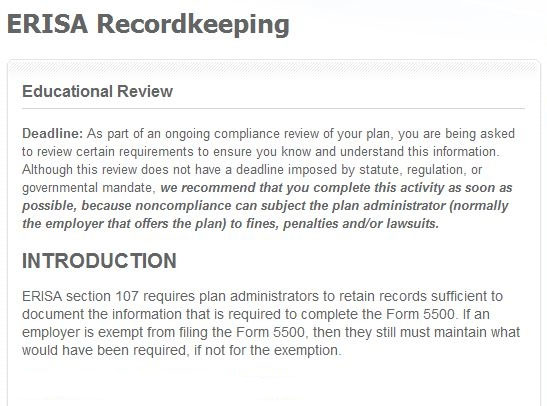 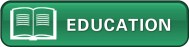 Compliancedashboard benefits.
Managerial oversight of compliance tasks to minimize risks
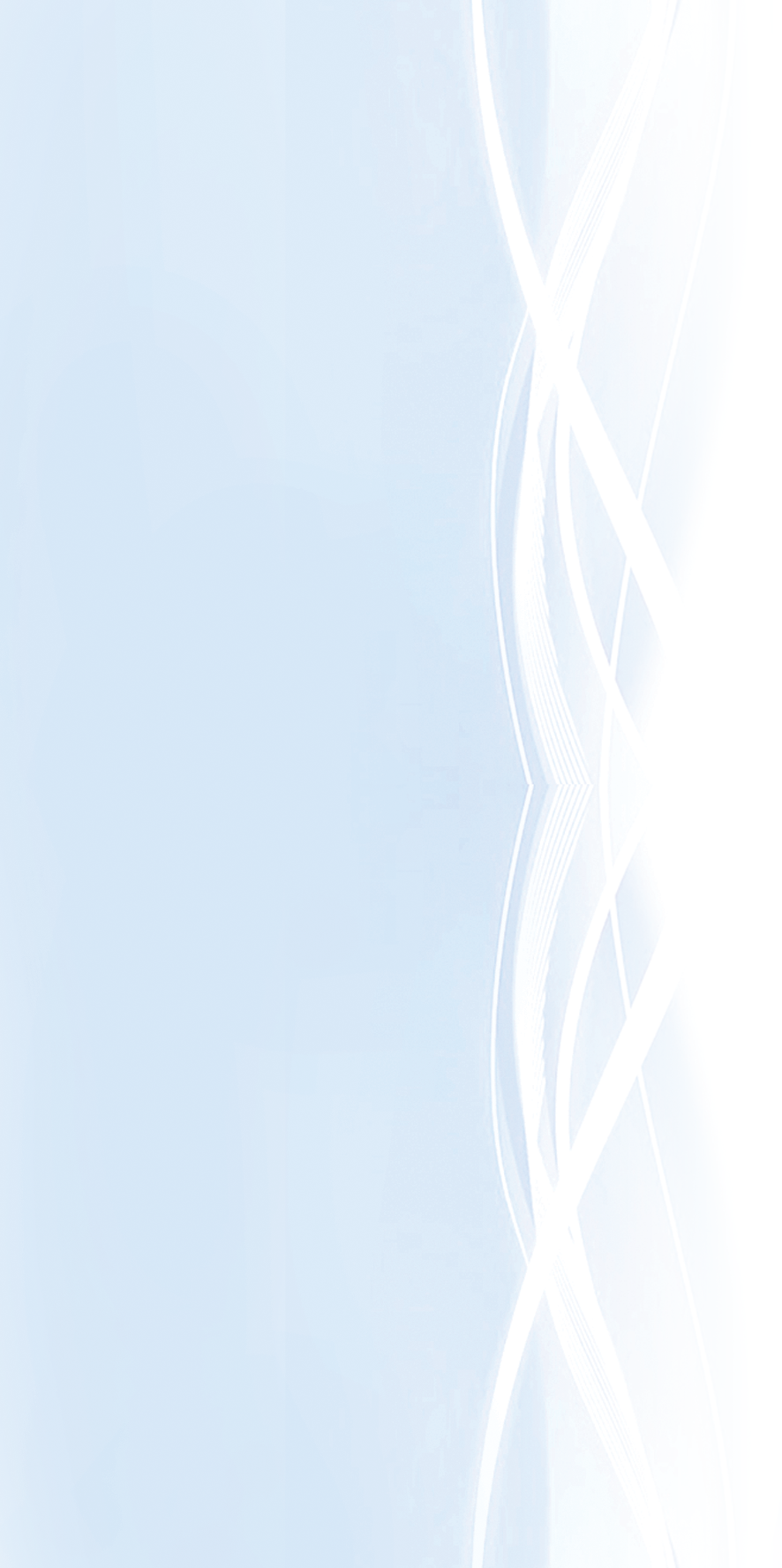 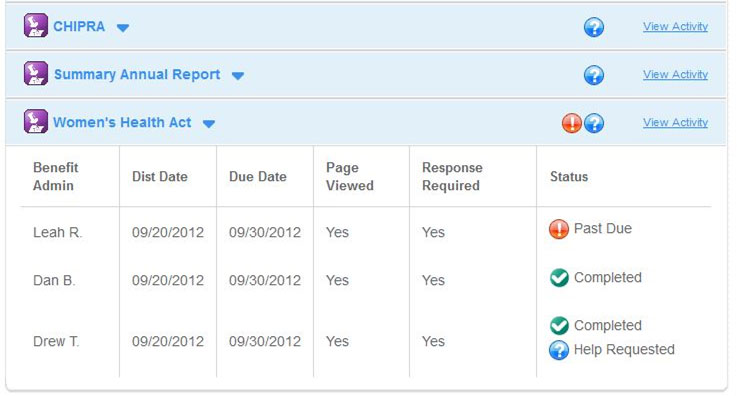 Compliancedashboard benefits.
On-demand audit reports provide necessary documentation
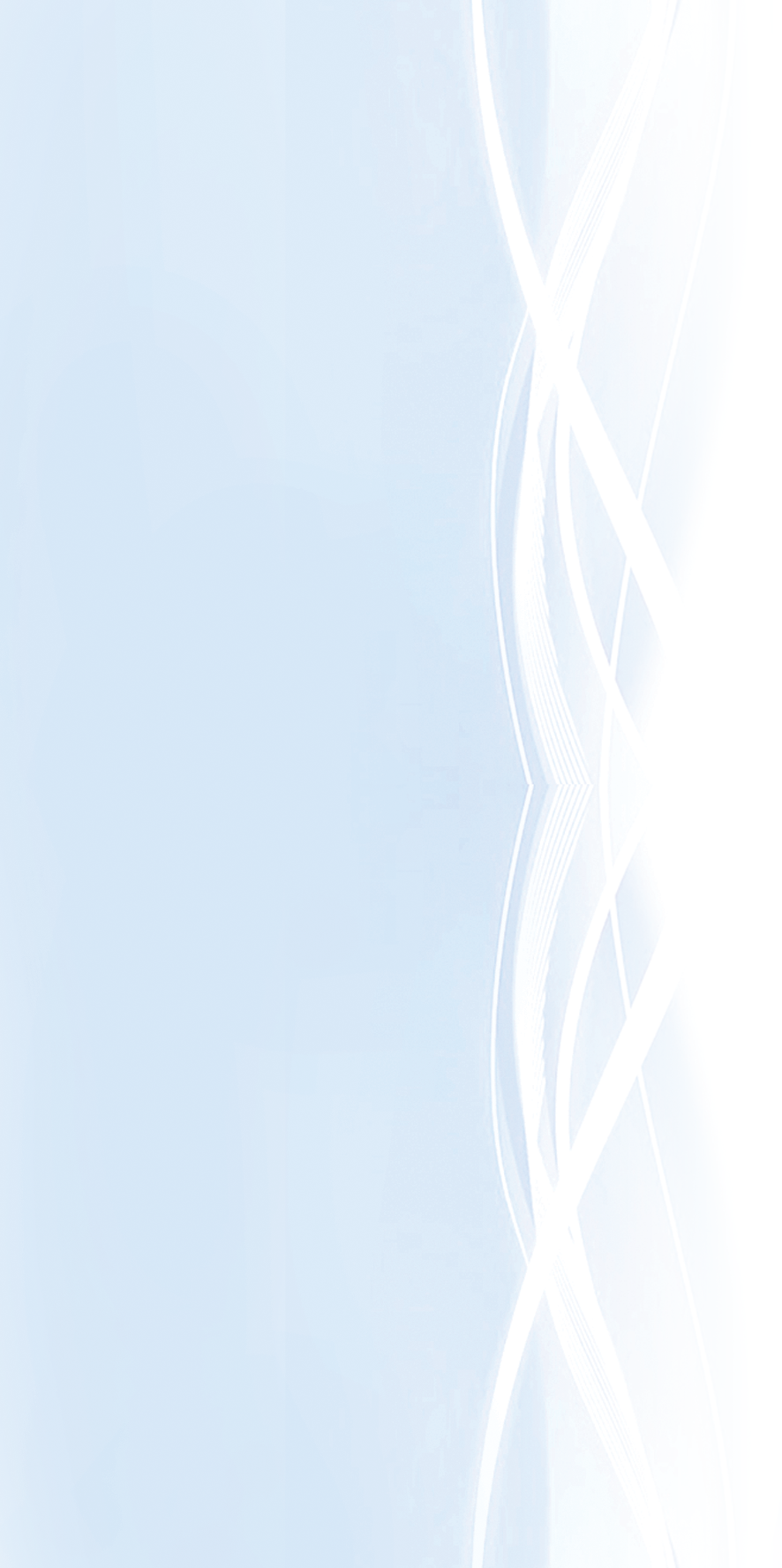 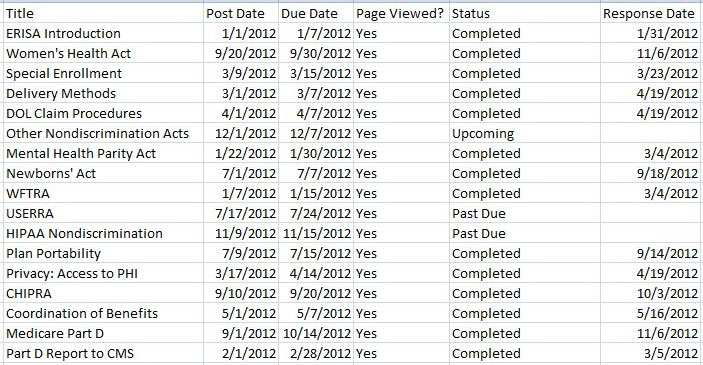 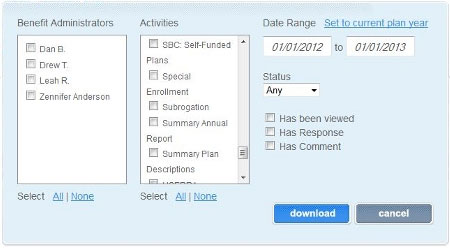 Compliancedashboard can help.
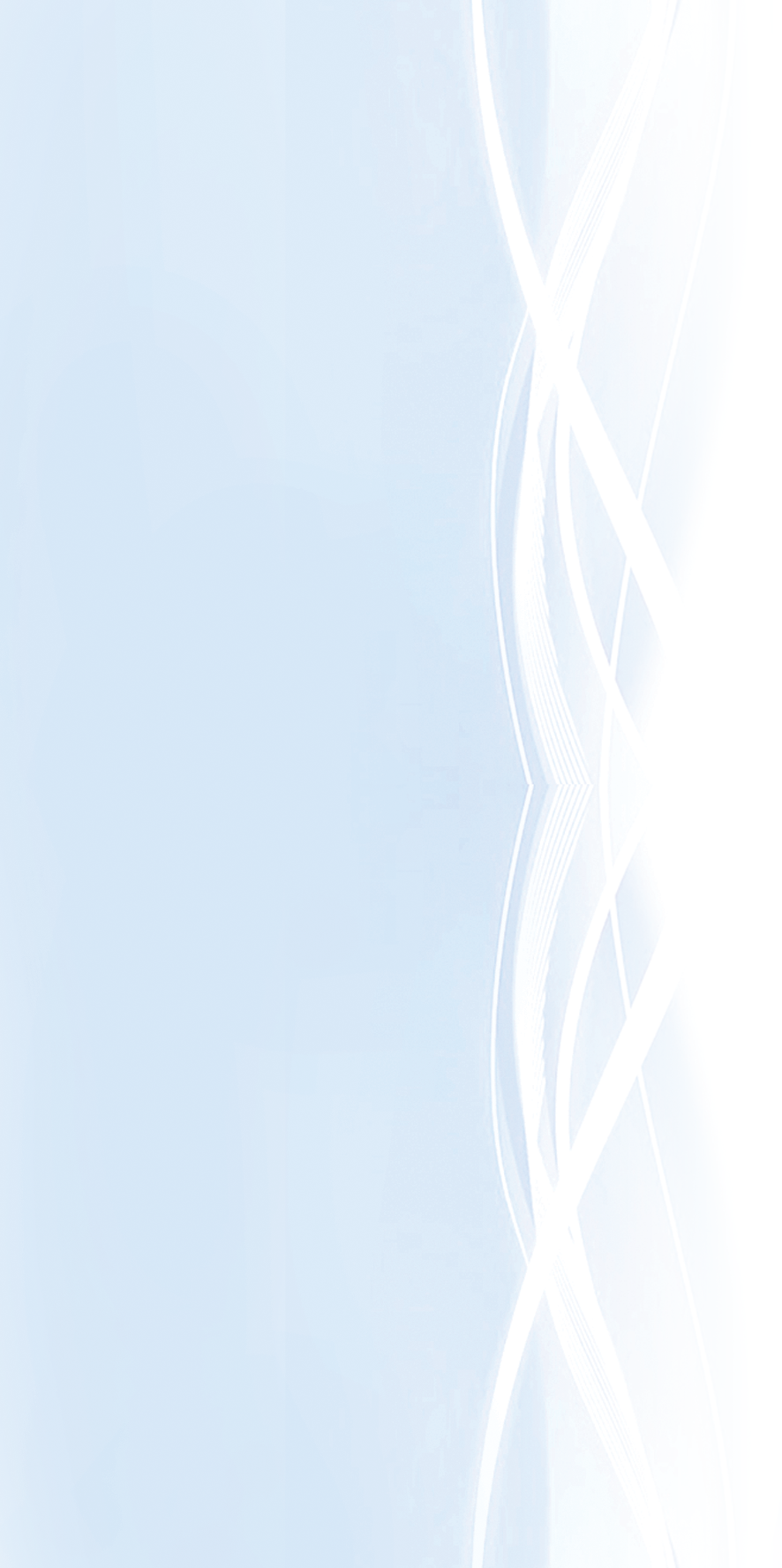 Simply Put, We Help You Simplify Compliance
Compliancedashboard will take work off your desk, improve your compliance processes and help relieve anxiety over Health Care Reform. 

Let us show you how we make it simple.
We make it simple.
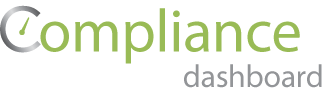